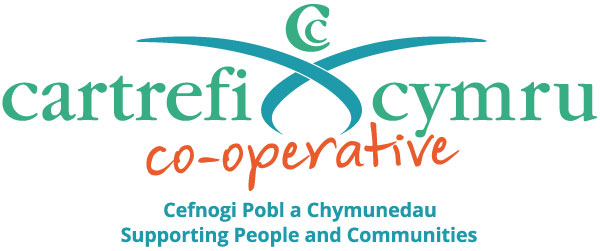 The Foundational Economy in Practicein Social Care
Adrian Roper
The story of social care
1990 – 2010s

Care provided by: 
Contractors
Personal Assistants



MARKET:
Business managers
Competitive waste
Low wages
PRE-1948

Care provided by:
Families
Neighbours
“Societies”
Charities

COMMUNITY:
Citizens 
Fragility
Inequality
1948 – 1980s

Care provided by:
Councils
NHS



STATE:
Officials
Bureaucratic
Decent wages
The story of social care – a Fourth Way?
COMMUNITY
COLLABORATION 
CO-PRODUCTION
VOICE & CONTROL
SUPPORTING
SUPPORTING
LOCAL
LONG-TERM
RECIPROCITY
MARKET
STATE
ADEQUATE FUNDING
ADEQUATE FUNDING
Building citizens and communities into the system
Transforming assessments into “what matters” conversations
Giving decision-making authority to those closest to the person
Valuing people as contributors and their networks as assets
Nurturing community-run groups and activities
Organising services on a locality basis
Promoting “user led services” and “democratic membership”
Building citizens and communities into the system
Example:	Cartrefi Cymru

Walking the talk of Welsh care laws: co-production and added value

Becoming a multi-stakeholder community-building co-operative

Innovative commissioning in Powys
Creating trusted supplier relationships and reducing competitive waste
Buying for the long-term - and stopping endless tendering
Awarding contracts on a locality basis 
Helping to solve your providers’ problems - for reciprocal benefit
Involving providers in your processes for learning and improvement
Identifying the value of providers by their behaviours – not their tenders
Creating trusted supplier relationships and reducing competitive waste
Example:	Gwynedd County Council

Re-designing home care into problem-solving locality teams

Measuring things that matter – not “time and task”

Valuing the workforce
Campaigning for better funding - and wages
“A Labour government after May's Senedd election would ensure all carers in Wales are paid the Real Living Wage”

First Minister, Mark Drakeford
Thanks
adrian.roper@cartrefi.coop
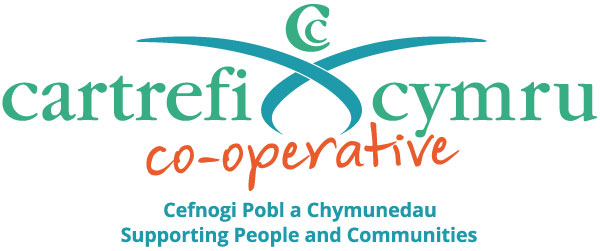